أوراق عمل وحدة

(يظهر معرفة ومهارة في تصنيع  المنِتجات اليدوية )
الدرس الحادي عشر
نماذج من المنتجات المغلفة
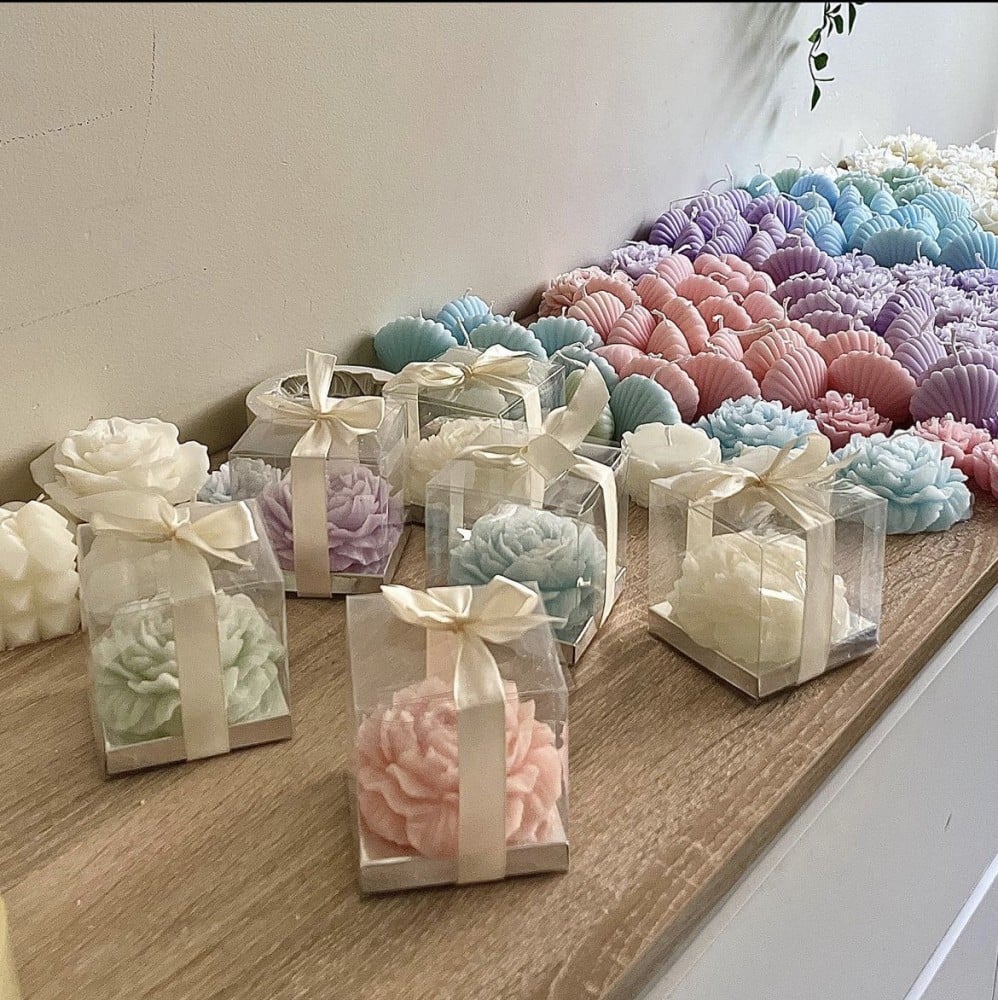 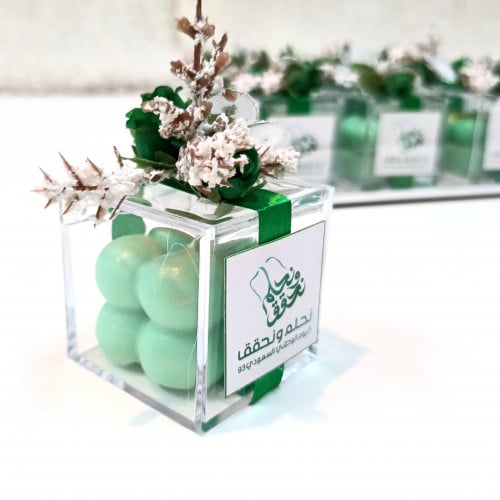